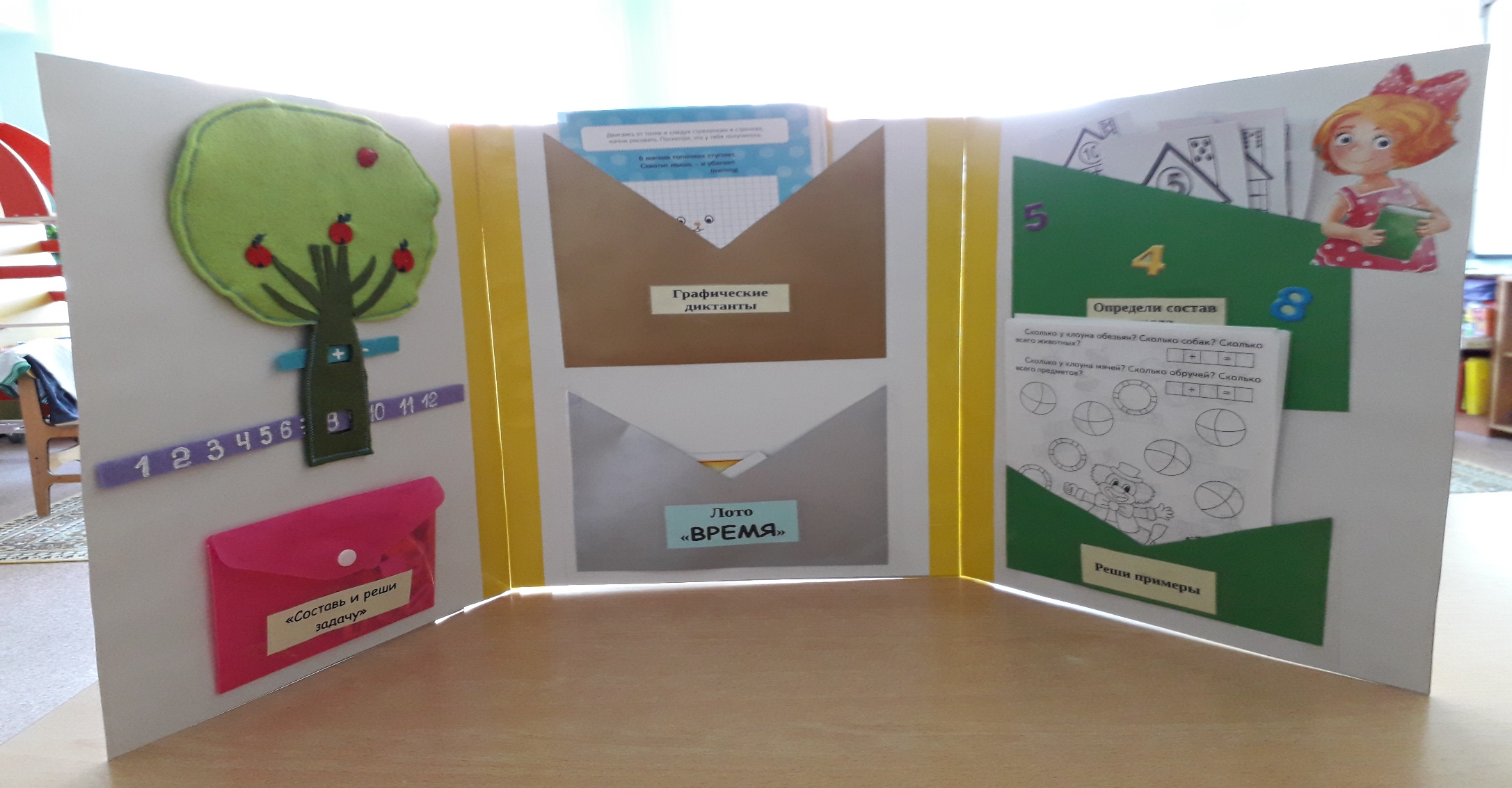 Лэпбук «Занимательная математика»
Подготовили: Климова Т.В.
                                                                                      Григорьева Е.Н.
Задача:Формировать познавательный интерес и позитивное отношения к окружающему миру дошкольников, средствами занимательной математики.Цели:•	систематизировать знания детей о способах составления арифметических задач и записывать их решение с помощью цифр;•	расширять и закреплять навыки вычислительной деятельности: решение примеров;•	систематизировать и обобщать знания детей о временных отношениях. Научить отражать абстрактные понятия о времени в конкретных действиях с моделями часов закреплять знания о временах года;•	формировать графические умения, направленные на развитие пространственного мышления, а также  для развития навыков письма, рисования, написание цифр; •	развивать познавательный интерес детей, мышление, память, творческое воображение, расширять словарный запас и активизировать лексику дошкольников;•	воспитывать самостоятельность, умение понимать учебную задачу и выполнять её самостоятельно.
МатематикаУчит нас она считать
И фигуры узнавать.Объясняет цифры, знаки,И задачки как решать!
Знать где лево, а где право
Знать длинну и ширину.
Понимать значение: "равный",
"Больше", "меньше", высоту.
Математика - точна,Математика - нужна!
Дети любят всё считать,Нужно только понимать!